TOPIC:Translation History in Prokaryotes & Eukaryotes
1
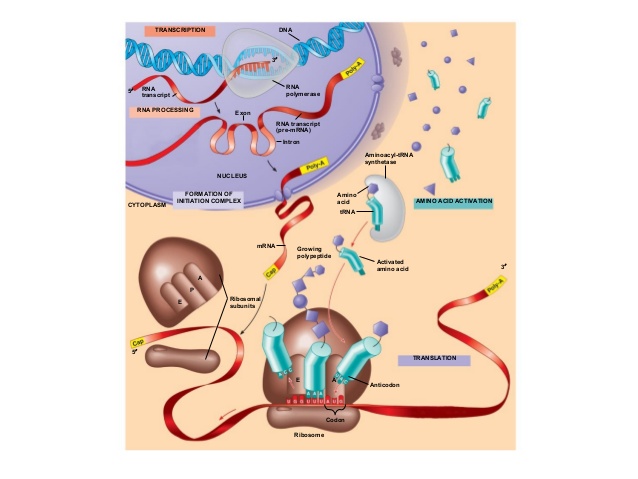 TRANSLATION
Definition:
Translation is the process in which a sequence of nucleotide triplets in a messenger RNA give rise to a specific sequence of amino acids during the synthesis of polypeptide chain or protein.
Translation process occurs in cytosol and requires the involvement of protein.Synthesizing units –Ribosomes, Mrna, t-RNA Amino acids,Aminoacyl-RNA synthetase and several other proteins.The mRNA &the Genetic code:-Features of prokaryotic & eukaryotic mRNA-The genetic code &its features-Wobbling & the genetic code.-Amino acid activations & t-RNA loading -Specificity & fidelity of amino acylation reaction
2
Making a protein
3
mRNA from nucleus Through cytoplasm to the ribosome
mRNA start codon AUG signals beginning of protein
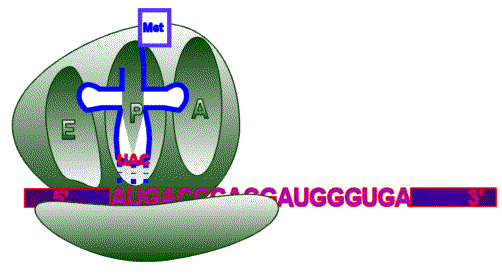 Transfer RNA (tRNA)
Brings amino acids to the ribosome so it can build proteins
 It has Anticodons
3 nucleotide sequence 
complementary to the mRNA 
codon
Ribosomal RNA (rRNA)
Makes up ribosomes
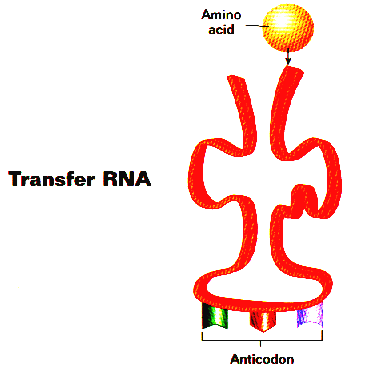 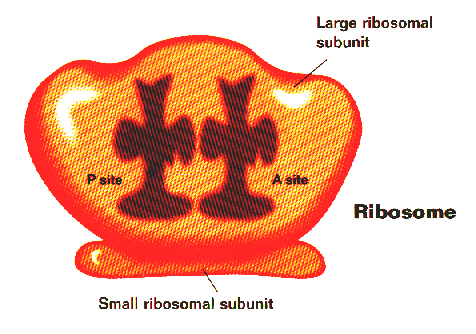 InitiationAttachment of intiator t-RNA (Met t-RNA) to start codon on m-RNA and assembly of ribosomal subunits .Translation initiation requires:-Ribosomal brought to m-RNA- Ribosome properly aligned over start codon-P Site of ribosome containing charged t-RNA
4
5
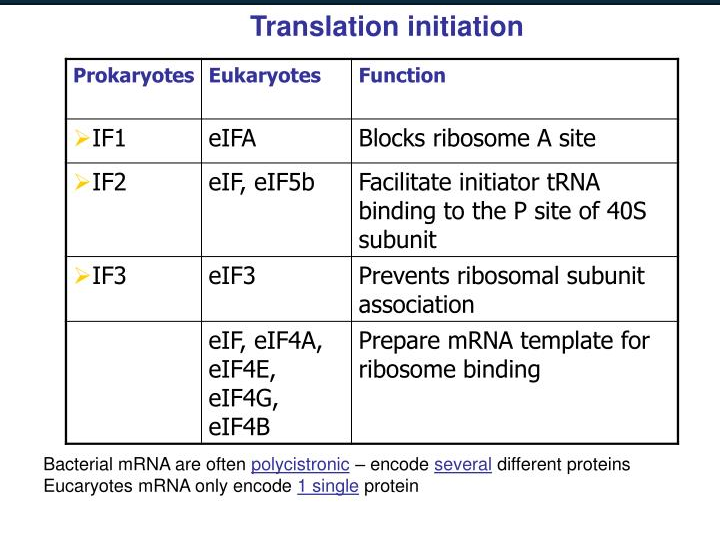 The initiation factors differingin prokaryotesandeukaryotes
6
Translation initiation in prokaryotes
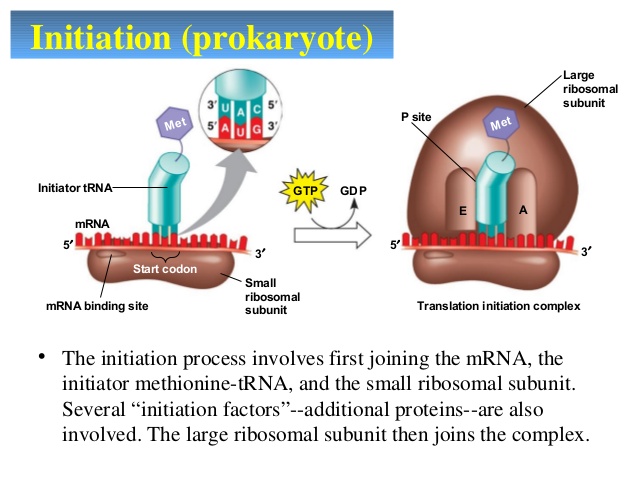 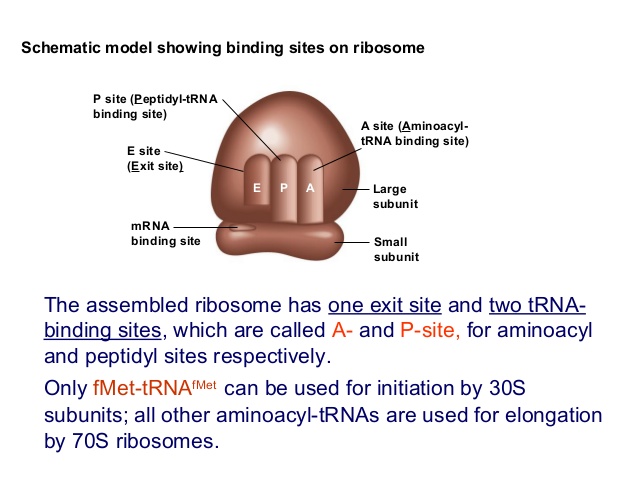 7
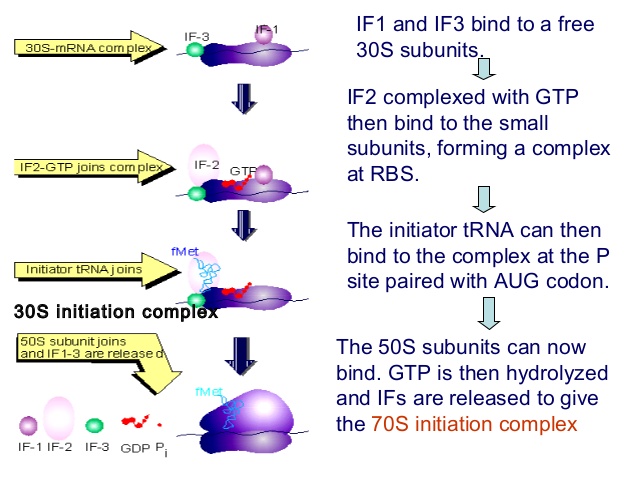 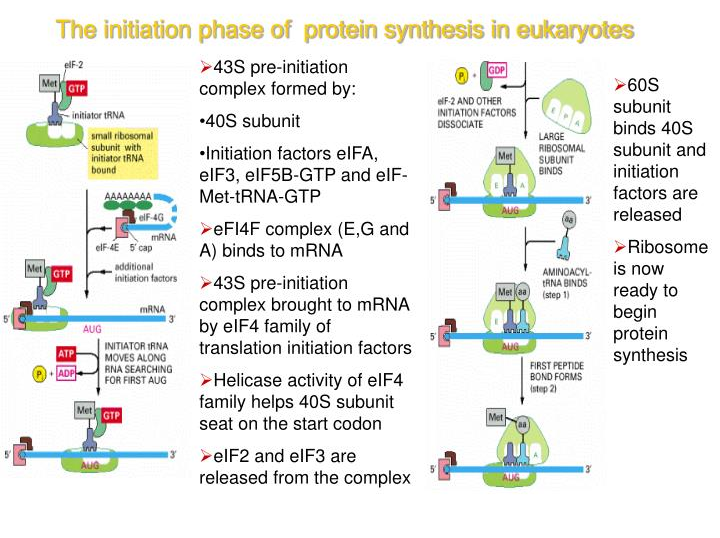 8
Initiation in eukaryotesMost of  differences between prokaryotes
 and eukaryotes occurs in intiation stage
 where a great number of eIFs and
 a scanning process are involved in eukaryotes.The eukaryotic initiator t-RNA  
does not become N-formylated.m-RNA binding to ribosomes is facilitated by the 7-methyl guanosine cap.
Elongationwith the formation of 70s intuition complex,the elongation  cycle can begin.-The protein synthesis  elongation in prokaryotes and eukaryotes is quite similar.-The factors EF-Tu EF-Ts EF-G have direct eukaryotic equilents  called Eef1 alpha eEF1beta Y Eef2.
9
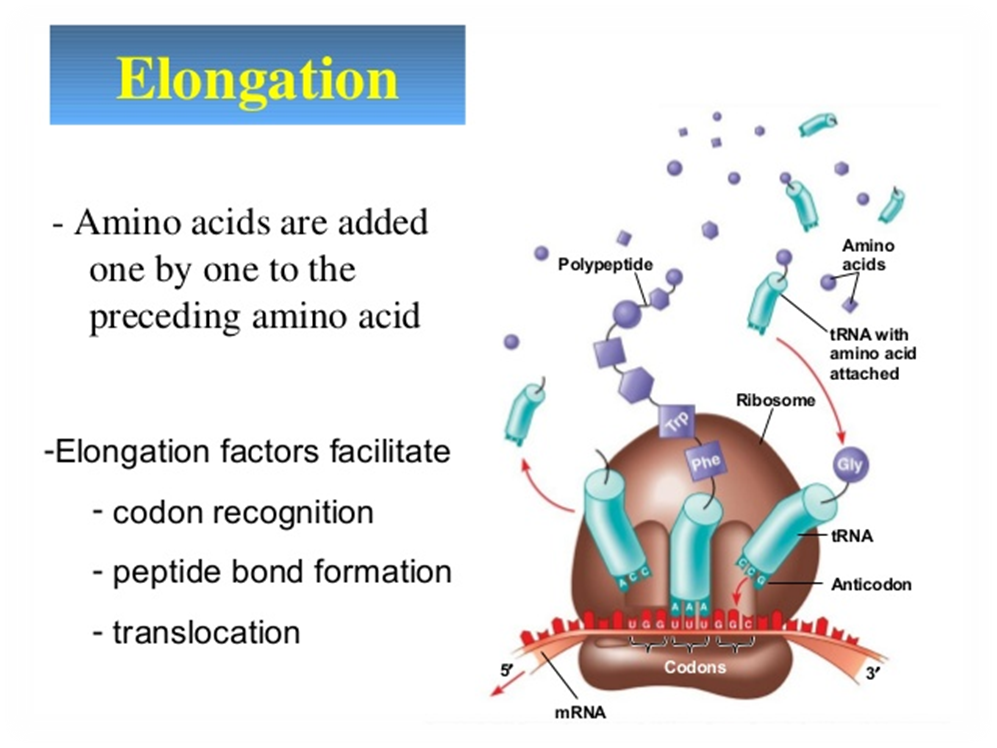 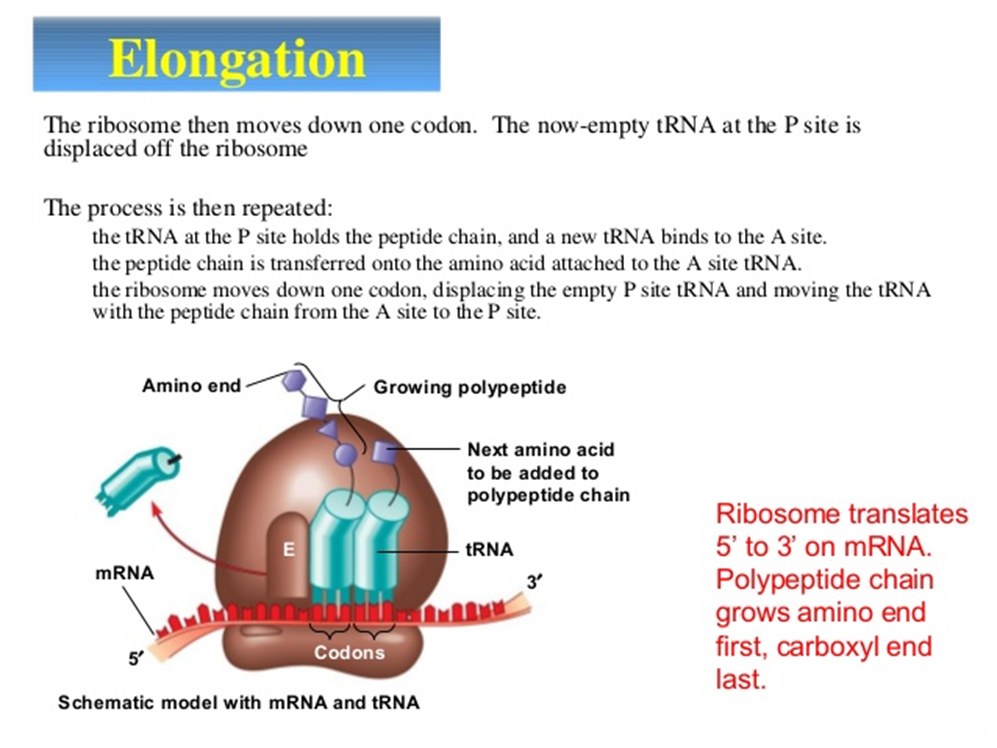 Elongation requires-placement of charged t-RNA in the A site-Peptide bond formation-TranslocationElongation factors EF-Tu, EF-G  and EF-Ts
10
The three steps of elongation1.charged t-RNA is deliverd as a complex with EF-Tu and GTP.2.Peptidyl transferase (50 ribosomal subunit) makes a peptide bond by joinig the two adjacent amino acid without input of  the more energy.3.Translocase (EF-G), with energy from GTP ,moves the ribosome one codon along the m-RNA ,ejecting the uncharged t-RNA and transferase the ribosome peptide  from the m-RNA.
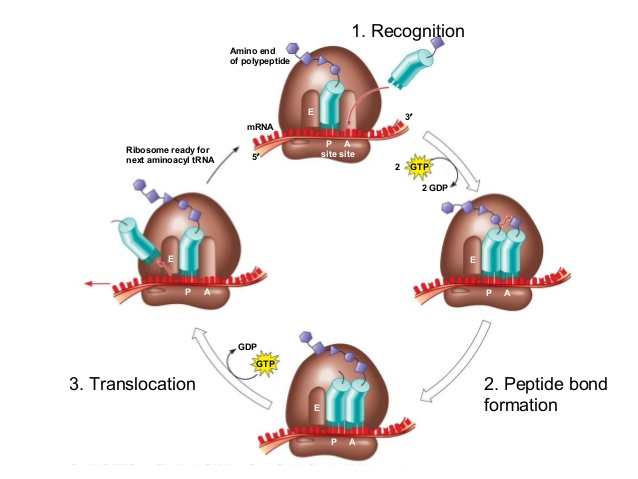 Translocation-In prokaryotes the discharged t-RNA leaves the ribosome via another site the E –site.-In eukaryotes the discharged t-RNA is expelled into the cytosol directly.-EF-G (translocase) and GTP binds to ribosome and discharged t-RNA is ejected from the P-site in an energy cosuming step.-The peptidyl-t-RNA is moved from A-site to the P-site & m-RNA moves by one codon relative to the ribosome.
11
12
TERMINATION:when one of three stop codon enters into A-site No t-RNA molecules binds to these codons so the peptide bond and t-RNA in the p-site become hydrolysed realisng the polypeptide into the cyto plasm.
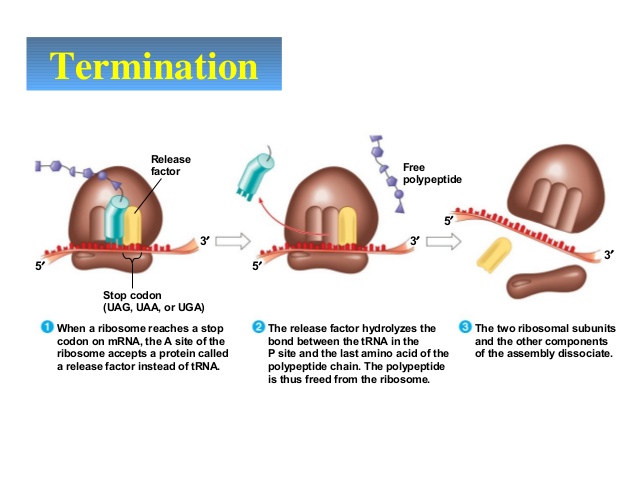 Termination  in ProkaryotesProtein factprs called release factors interact with stop codon and cause release of polypeptide chain.-RF1&RF2 recognize the stop codon with the help of RF3-The release factors makes the peptidyl-  transferase to transfer the polypeptide to the water thus ,protein is released.-Release factor & EF-G remove the uncharged  t-RNA and release m-RNA.
13
Termination in EukaryotesEukaryotes use only one release factor e RFwhich requires GTP recognize all three termination codonsTermination codon is one of  three9UAG,UAA,UGA) that cause protein termination.
14
15
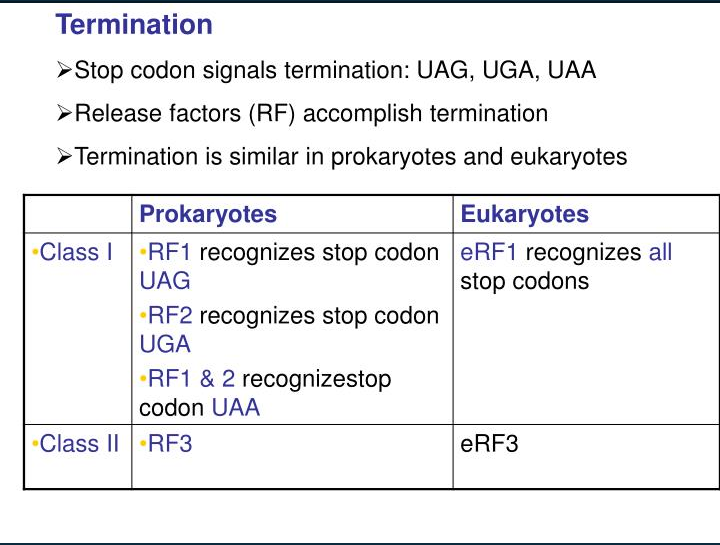 Folding and Posttranslational Processing In order to achieve its biologically active form, the new polypeptide must fold into its proper three-dimensional conformation. Before or after folding, the new polypeptide may undergo enzymatic processing,
16
including removal of one or more amino acids (usually from the amino terminus); addition of acetyl, phosphoryl, methyl, carboxyl, or other groups to certain amino acid residues; proteolytic cleavage; and/or attachment of oligosaccharides or prosthetic groups.
17
THANKU